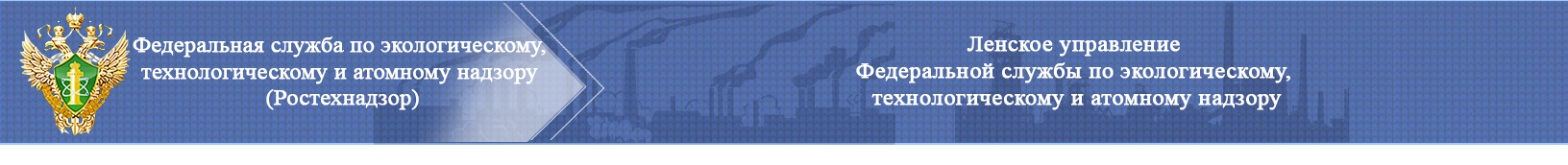 Аварийность и травматизм на объектах горнорудной и нерудной промышленности
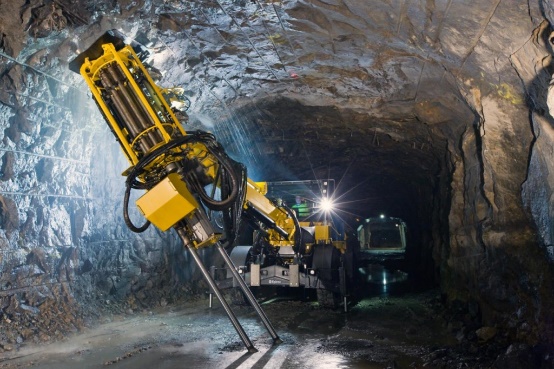 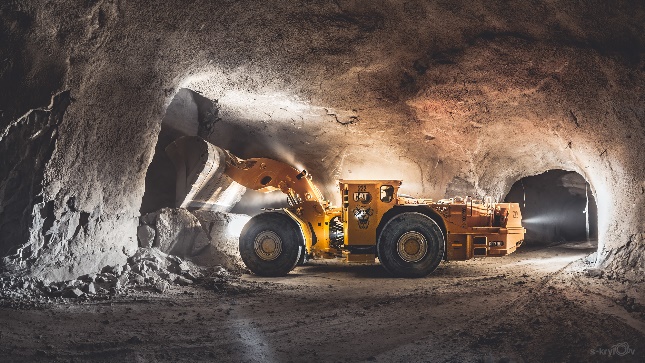 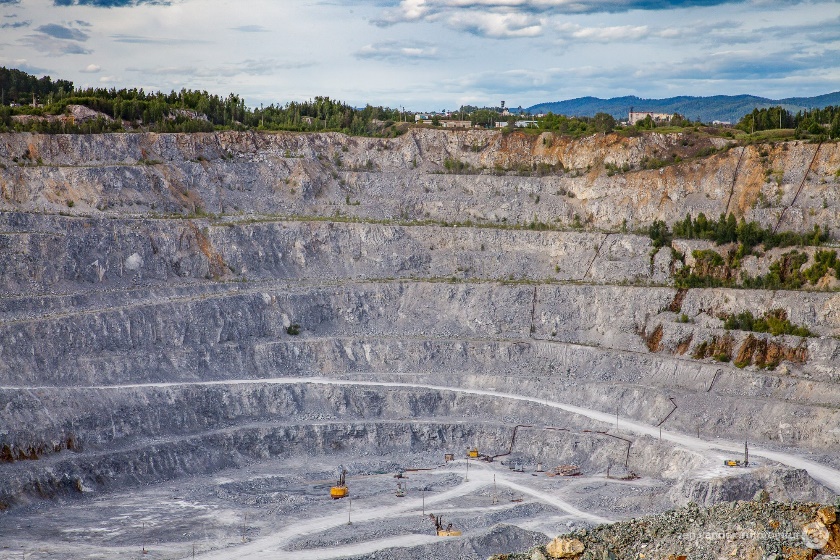 г. Якутск
1
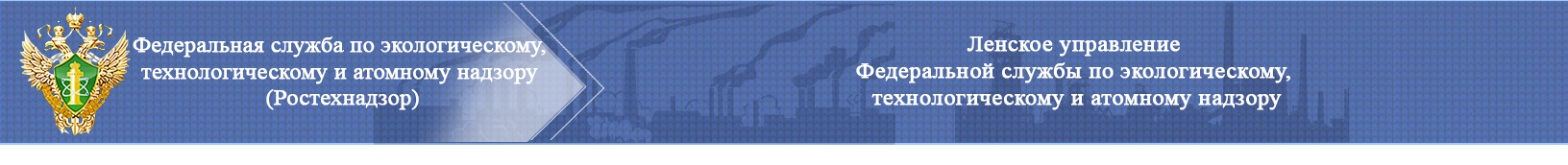 Опасные производственные объекты 
горнорудной и нерудной промышленности
По объектам:
По классам опасности:
Всего – 255 ОПО
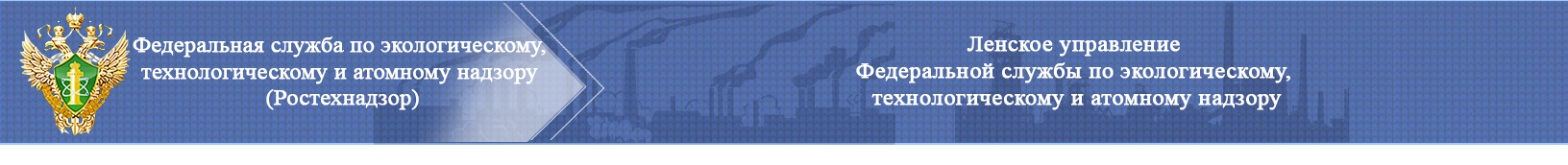 Аварийность и травматизм:
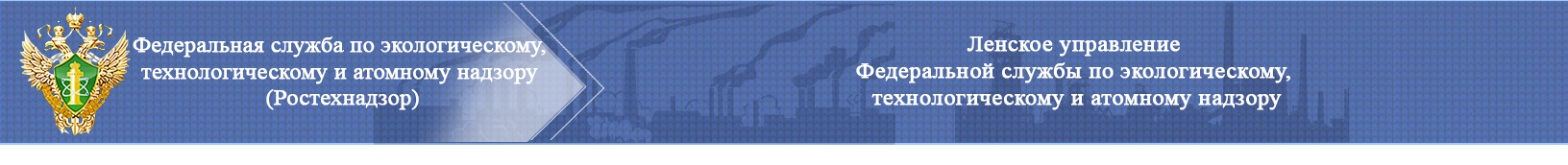 Аварийность и травматизм:
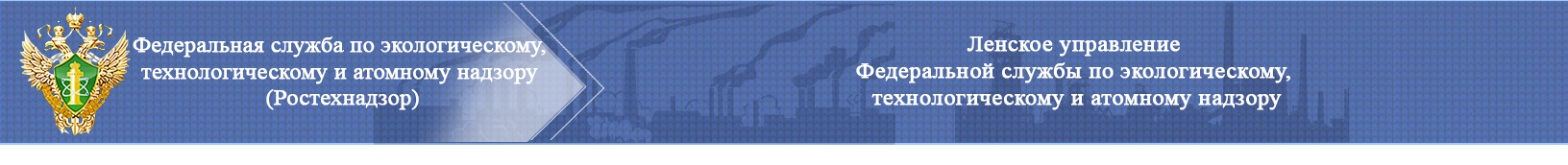 Несчастные случаи со смертельным исходом
2022 – ООО «ГеоПроМайнинг Верхне Менкече» - 26.02.2022 при выполнении наряда по откачке воды на транспортном уклоне № 1, произошло отслоение куска породы с кровли выработки, вследствие чего был смертельно травмирован горнорабочий подземный участка геологоразведочных работ на месторождении Верхне-Менкече ООО «ГеоПроМайнинг Верхне Менкече». 
Комиссия, проводившая расследование несчастного случая со смертельным исходом установила, что его причинами явились: несовершенство технологического процесса, выразившееся во внезапном обрушении отслоившейся рудной массы из ослабленной приконтурной части массива кровли горной выработки;неудовлетворительная организация производства работ, выразившаяся в несвоевременном контроле за изменением горно-геологических условий.
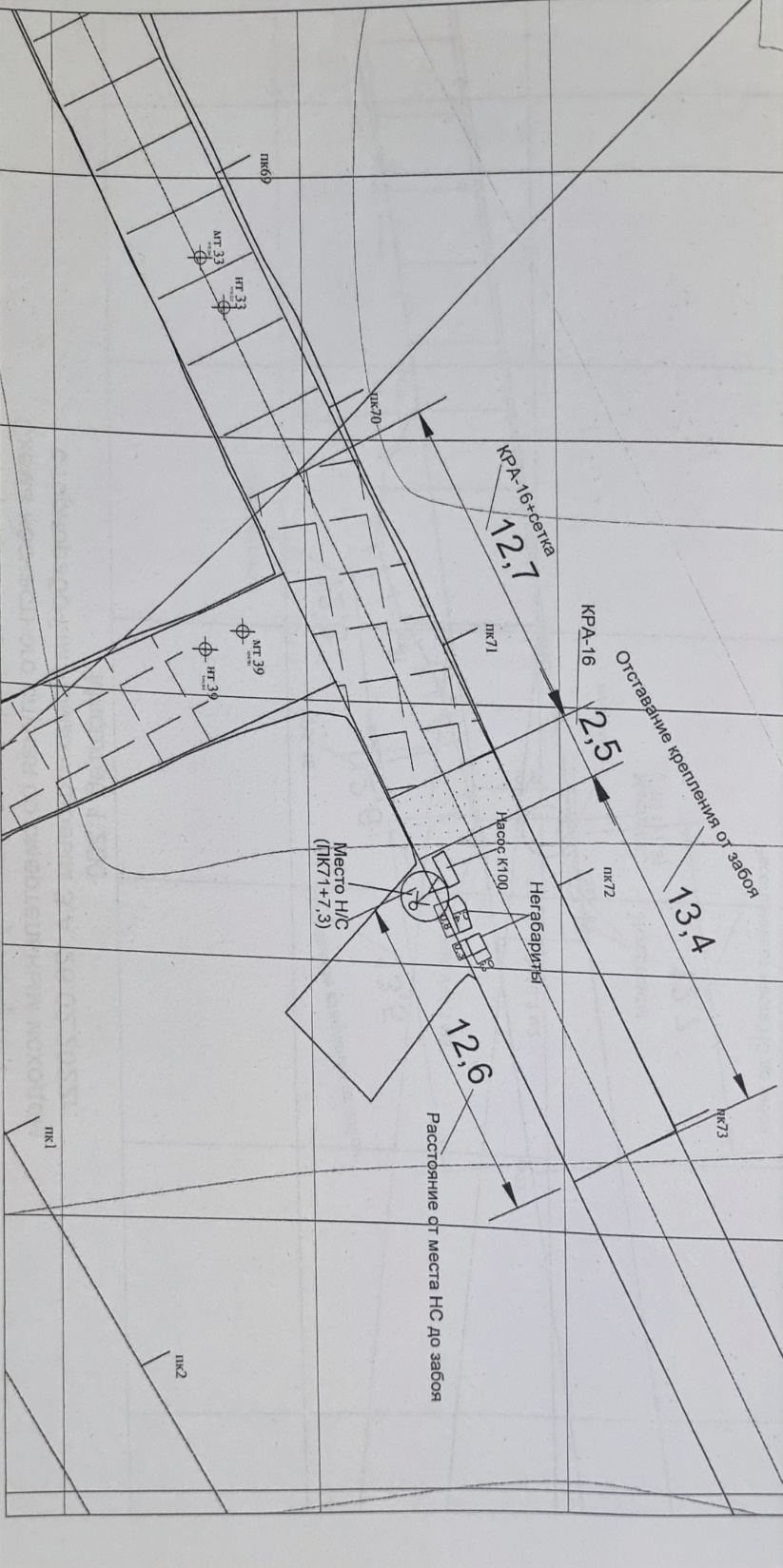 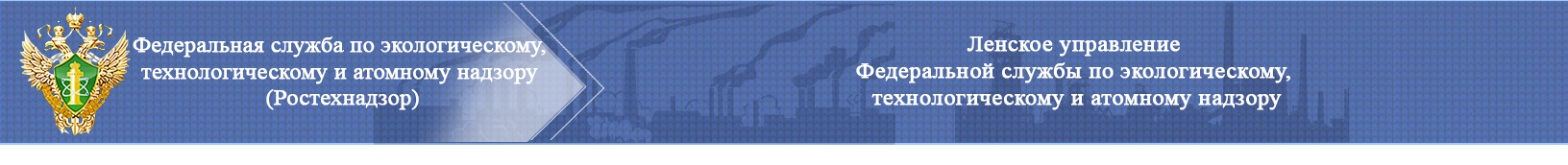 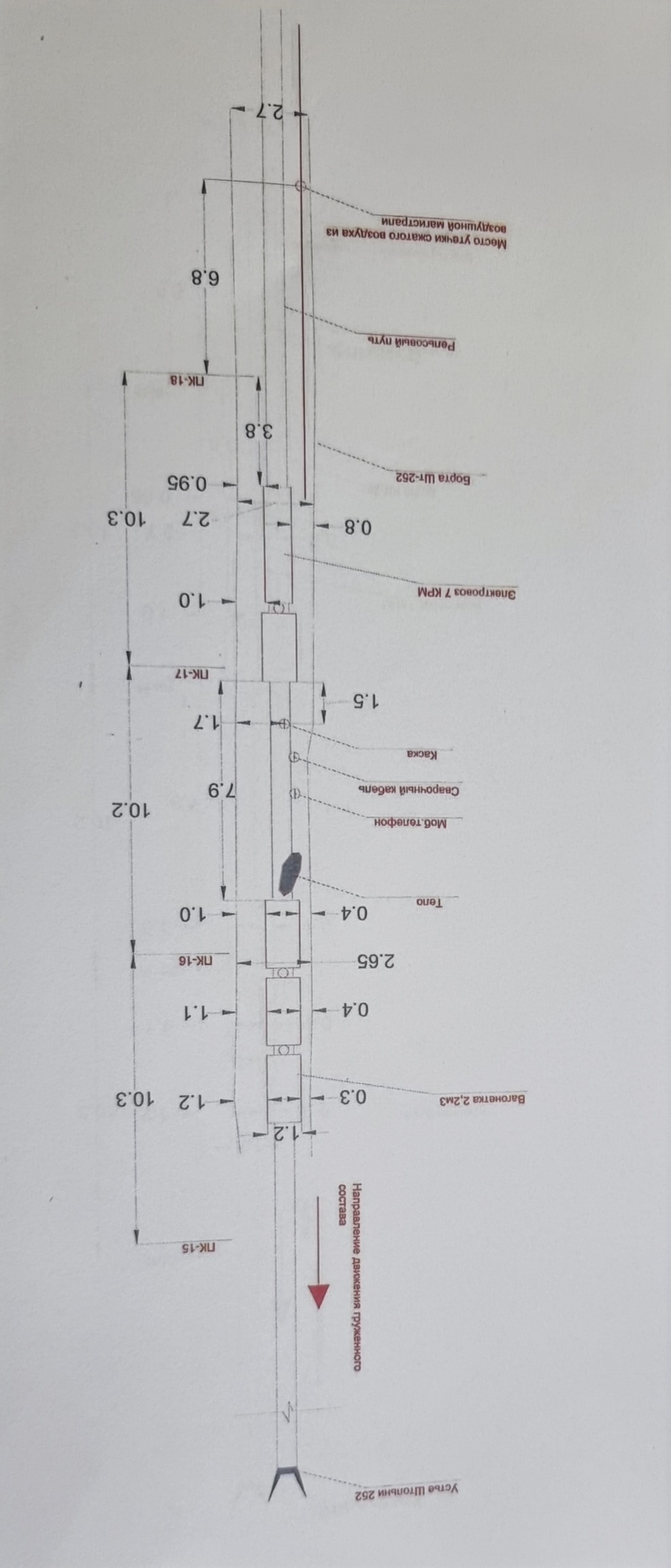 Несчастные случаи со смертельным исходом
2022 – АО «ГРК «Западная» - 23.03.2022 на руднике «Бадран» в штольне № 252 подземного горного участка № 1 в интервалах ПК 16-18 был раздавлен подвижным составом электровоза 7 КР электрогазосварщик 5 разряда подземного горного участка № 1 рудника «Бадран» АО «ГРК «Западная». 
Комиссия, проводившая расследование несчастного случая со смертельным исходом установила, что основной причиной явилось: нарушение технологического процесса,  отсутствие текущего контроля со стороны горного мастера за ходом выполнения технологического процесса.
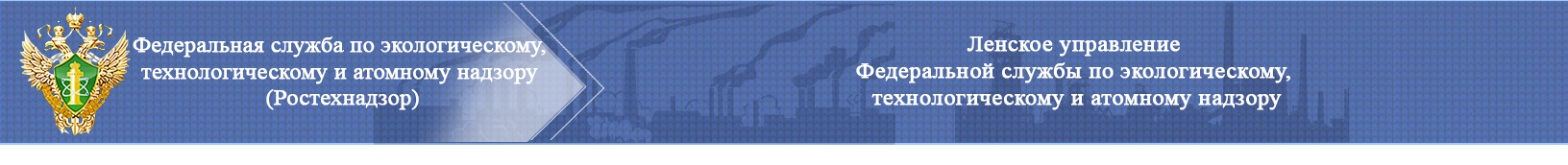 Несчастные случаи со смертельным исходом
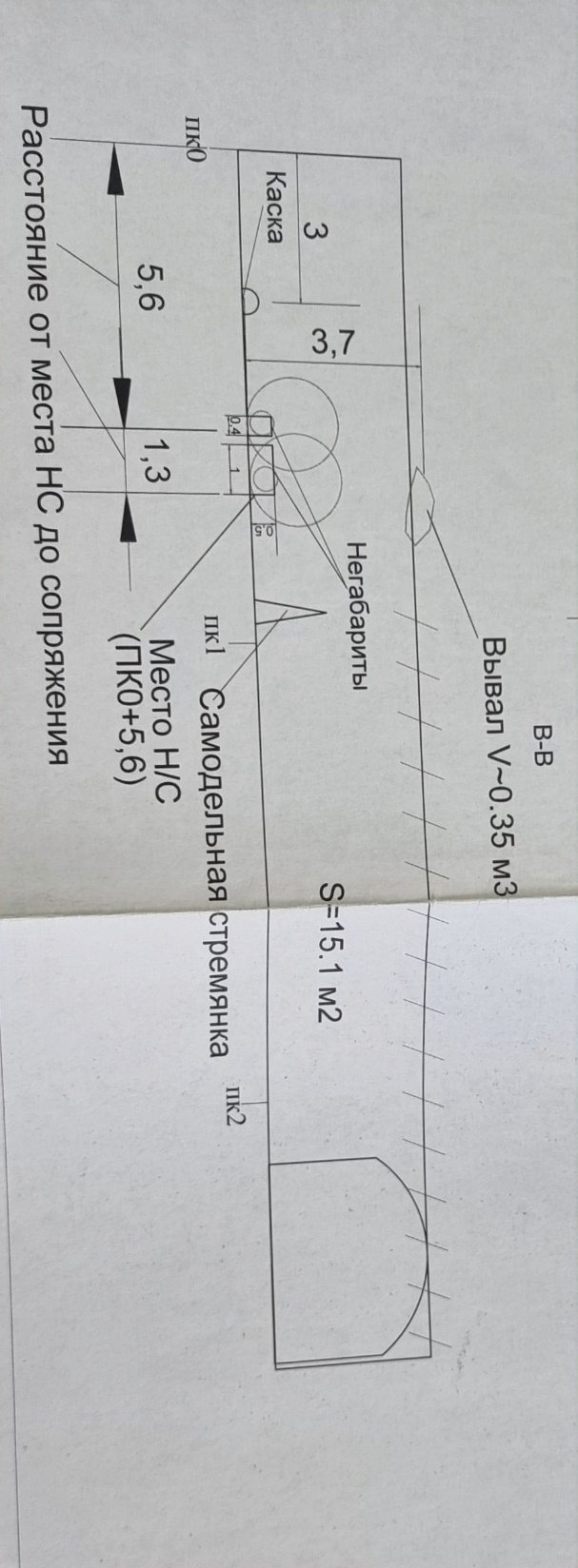 2022 – Групповой несчастный случай ООО «ГеоПроМайнинг Верхне Менкече» -  05.03.2022 проходчики 5 разряда при выполнении наряда по бурению и креплению кровли выработки «Заезд на транспортный уклон № 2» (гор. 1950, штольня 15), произошло отслоение куска породы с кровли выработки в месте нахождения проходчиков, в результате один из проходчиков получил смертельную травму, а другой получил травму нижних конечностей.. 
Комиссия, проводившая расследование группового несчастного случая установила, что его причинами явились: нарушение технологического процесса, выразившееся в проходке горных выработок с превышением их параметров, установленных проектной документацией; в несвоевременном креплении горных выработок в соответствии с проектной документацией; в отсутствии на участке геологоразведочных работ на месторождении «Верхне Менкече» специализированного (механизированного) оборудования, необходимого для оборки заколов в горных выработках, высотой более 3,5 м.
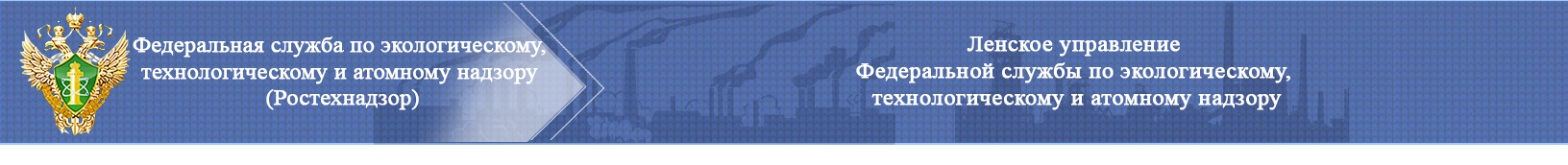 Несчастные случаи со смертельным исходом
2023 – АО «Золото Селигдара» - 02.03.2023 на участке кучного выщелачивания «Нижнеякокитский» при производстве сварочных работ на защитном кожухе натяжного барабана ленточного конвейера №3 дробильно-сортировочной установки (ДСУ) №2 произошло затягивание сварщика, находящегося на ленте, между лентой и бункером грохота. В результате чего сварщик получил травмы не совместимые с жизнью. 
Комиссия, проводившая расследование несчастного случая со смертельным исходом установила, что его причинами явились: неудовлетворительная организация производства работ, выразившаяся в эксплуатации технического устройства (ленточного конвейера) при отсутствии документов подтверждающих соответствие данного технического устройства обязательным требованиям, установленным законодательством Российской Федерации о техническом регулировании; на предприятии не разработан внутренний распорядительный документ, регламентирующий порядок обеспечения промышленной безопасности при организации работ на опасных производственных объектах, в том числе и организацию работ повышенной опасности; необеспечение контроля со стороны руководителей и специалистов подразделения за ходом выполнения работы, соблюдением трудовой дисциплины, а именно руководителем организации не определен круг лиц, осуществляющих контроль за состоянием и безопасной эксплуатацией конвейеров и других видов непрерывного технологического транспорта.
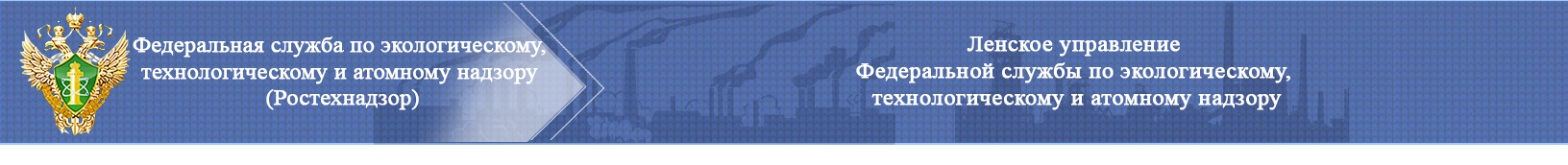 Анализ показателей смертельного травматизма по классам опасности
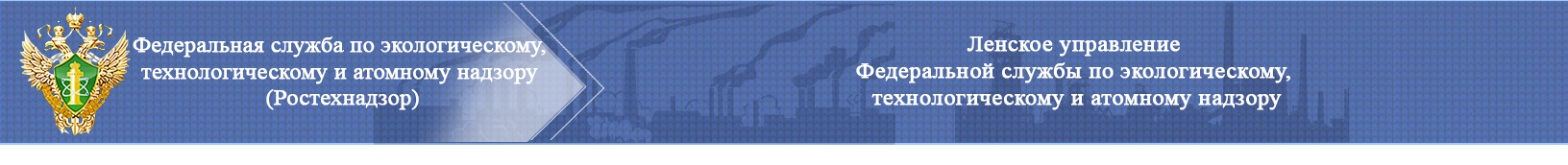 Несчастные случаи с тяжелым исходом
За период с 1 квартала 2021 года по 1 квартал 2023 года на поднадзорных объектах горнорудной и нерудной отрасли произошло 6 тяжелых несчастных случаев.
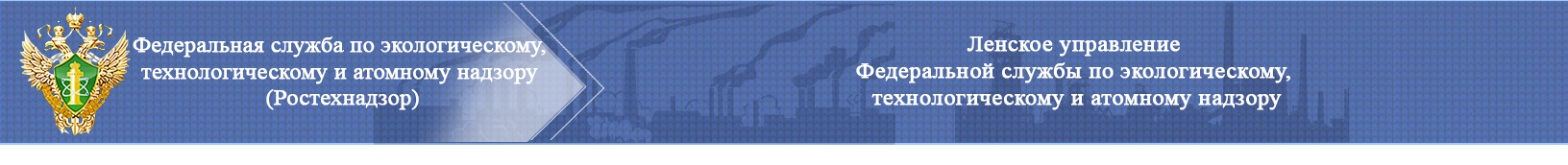 Результат анализа